AP STATS: WARM UP
I think that we might need a bit more work with graphing a SAMPLING DISTRIBUTION.

1.) Roll your dice twice (i.e. the sample size is 2, n = 2).
2.) Add the two numbers up and get the mean.
3.) Record this result.
4.) Repeat this 10 times.
5.) Create a histogram or dot plot of the sampling distribution (i.e. of your 10 means).

What would have happened if we had rolled the die 5 times and plotted a histogram of the means?
Weekly Agenda
Today: Sample Proportions
Tuesday: Drop
Wednesday: Sample Means and the Central Limit Theorem 
Thursday: Review
Friday: Chapter 9 Test
Quick Review
p = population proportion
   = sample proportion (it is called p-hat)
μ = population mean
   = sample mean

Empirical rule: 
For Variables with a Normal (Bell-Shaped Distribution)
~68% of the values fall within +/- 1 standard deviation of the mean.  
~95% of the values fall within +/-2 standard deviations of the mean.
The Sampling Distribution of a Proportion
How good is the STATISTIC,      , as an estimate of the parameter p?

To find out we ask, what would happen if I took MANY samples and plotted the proportions (i.e. made the sampling distribution of       ?
EXAMPLE: Sampling Distribution of the Sample Proportion
Situation 1:  A survey is undertaken to determine the proportion of PSU students who engage in under-age drinking.  The survey asks 200 random under-age students (assume no problems with bias). Suppose the true population proportion of those who drink is 60% or p=.6   
   
       is the proportion in the sample who drink from a sample of 200 students.
Repeated Samples
Imagine repeating this survey many times, and each time we record the sample proportion of those who have engaged in under-age drinking.  What would the sampling distribution of     look like?
is a random variable 
assigning a value to each sample!
Histogram of    for 150k samples.
Sampling Distribution of    Derived from the Binomial Distribution
Let X be the number of respondents who say they engage in under age drinking.  What is the PDF of X?  
     X is binomial with n=200 and p=.6 so we can calculate the probability of X for each possible outcome (0-200).  The PDF is plotted below:
Sampling Dist. of
Choose an SRS of size n from a large population with population proportion p.  Let     be the proportion of the sample having the characteristic of interest (i.e. likes the wing bar at lunch)
Notice that the standard deviation of        will decrease as n increases (see formula 
Above). I.e.        Is less variable in large samples.
Normal Approximations:RULES OF THUMB:use the formula for the standard deviation of      only under these circumstances:
Rule of Thumb 1:
The population must be at least 10 times as large as the sample; that is, when N≥10n
Rule of Thumb 2:
We will use the Normal Approximation to the sampling distribution of       for values of p and n that satisfy np ≥ 10 and 
n(1 – p) ≥ 10
Normal Approximation for p hat
Since the sampling distribution of p-hat is approximately normal, we can use the normal distribution to find probabilities that p-hat falls within certain intervals. 
Example: 
SRS of 1500 college freshman from all 1.7 million. 
See what proportion applied to other colleges. 
Actually 35% applied to other colleges.
Find the probability that this sample will give a p hat that is within 2 percentage points of p.
Example: Normal Approximation
N(.35, .0123)
P(.33 ≤ p hat ≤ .37)
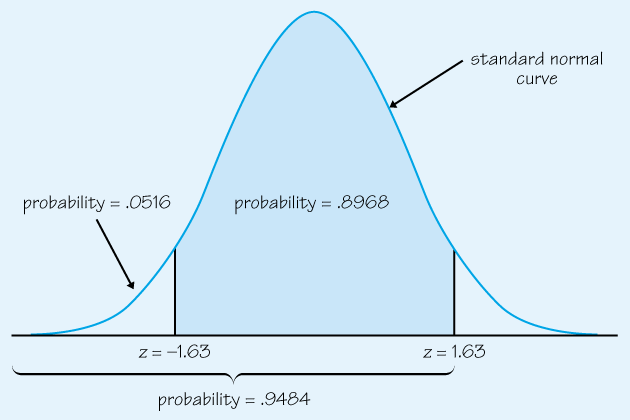 Example:
Recent studies have shown that about 20% of American adults fit the medical definition of being obese.  A large medical clinic would like to estimate what percent of their patients are obese, so they take a random sample of 100 patients and find that 18 percent are obese.   Suppose in truth, the same percentage holds for the patients of the medical clinic as for the general population, 20%.  Give a numerical value of each of the following….

p, p-hat, the mean of the sampling distribution, the standard deviation of the sampling distribution.
Example Cont.
The population proportion of obese patients in the medical clinic, p = .2
The proportion of obese patients in the sample of 100 patients,     = 18/100 = 0.18                                      
The standard error of    ,            = 0.0384                                                         

The mean of the sampling distribution of       =  p = .2
The standard deviation of the sampling distribution of    ,                  =   .04
Example: Survey Under-coverage
About 11% of American adults are black.
The proportion of an SRS of 1500 adults should be close to 0.11 but is unlikely to be exactly 0.11.
If a national sample of 1500 people shows that only 9.2% of the sample are black, should we suspect that the sampling procedure is underrepresenting blacks?
HW #3: Sample Proportions
Read section 9.2
9.25, 9.26, 9.27